Welcome to Module 4
American History Overview
1. From Colony to Nation
(1600-1789)
4. The Vacillating Giant
(1898-1941)
5. Master of the Free World
(1941-2008)
2. From Nation to Continental Power
(1789-1849)
6. America in a multi polar world
(2001-2025)
3. From Continental to World Power
(1850-1898)
Talk 23: USA and the 20th Century
Module 4: The vacillating Giant
USA and the 20th Century
The State of America 1900 

Emergence of the Progressives

The American Philippine War 1898-1902

Boxer Rebellion

The new century
The state of America 1900
USA 1898
President McKinley Republican elected 1896: Business and Empire

Economy growing again after “Panic of 1893”

Frontier closed, Indians irrelevant, race issues institutionalised, borders secure

America triumphant…one of the Great Powers
Spain defeated,  empire secured ( Philippines, Puerto Rico, Hawaii)
Cuba “liberated”
Fashion changes 1900-1910
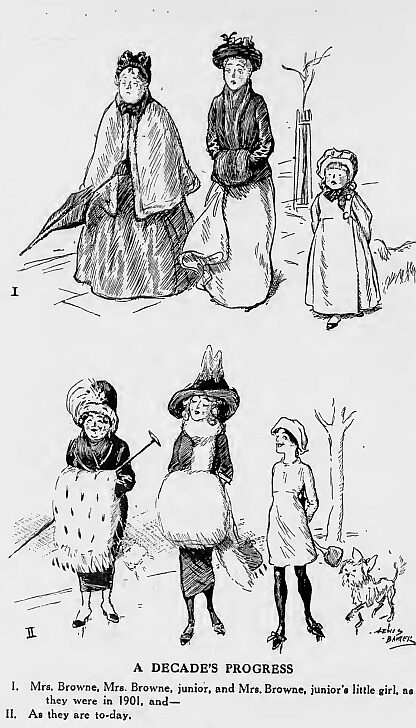 1890
Clumsy. uncomfortable
Dark, conservative
1910
Sporty, comfortable
…light, open
A lady of fashion 1900
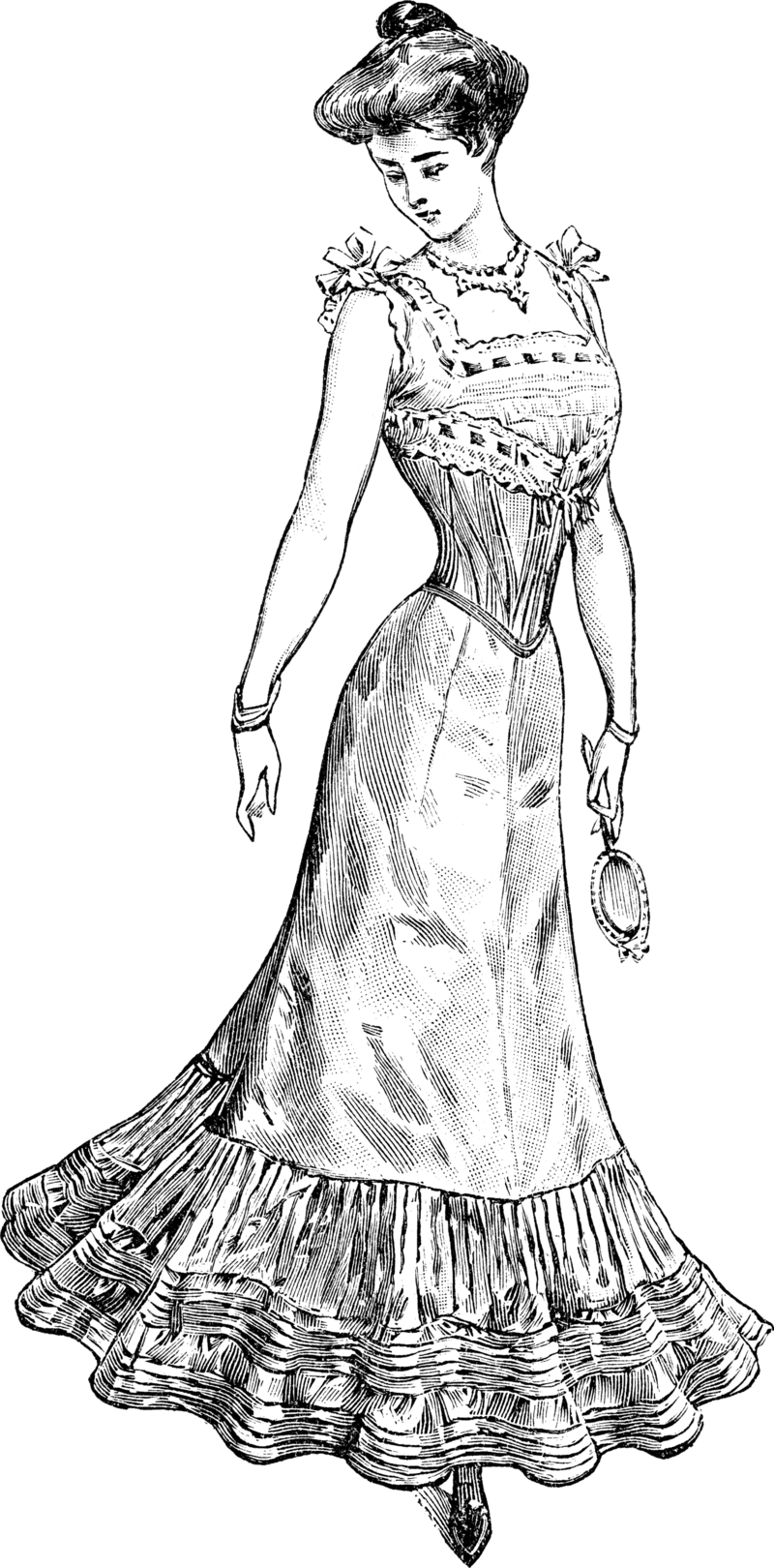 School teachers
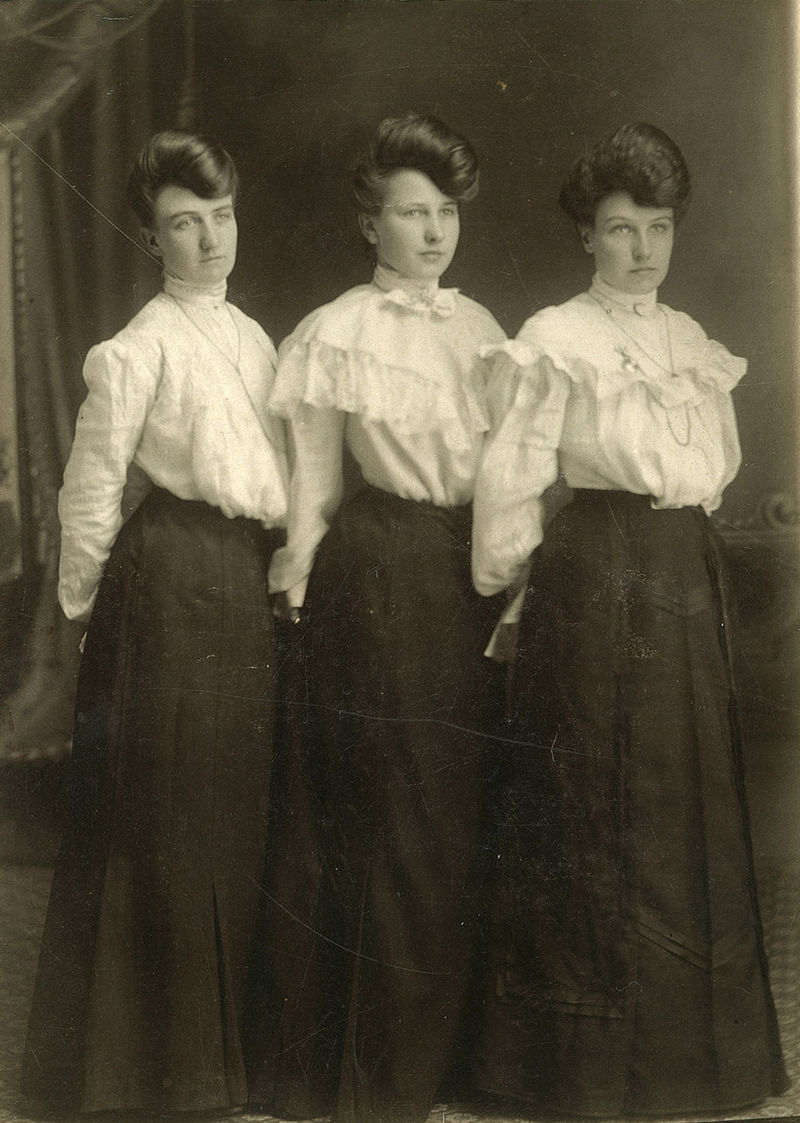 A day out
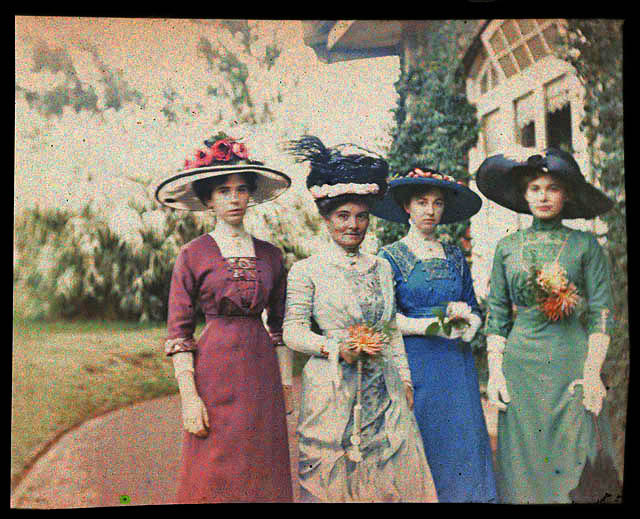 A lady of elegance
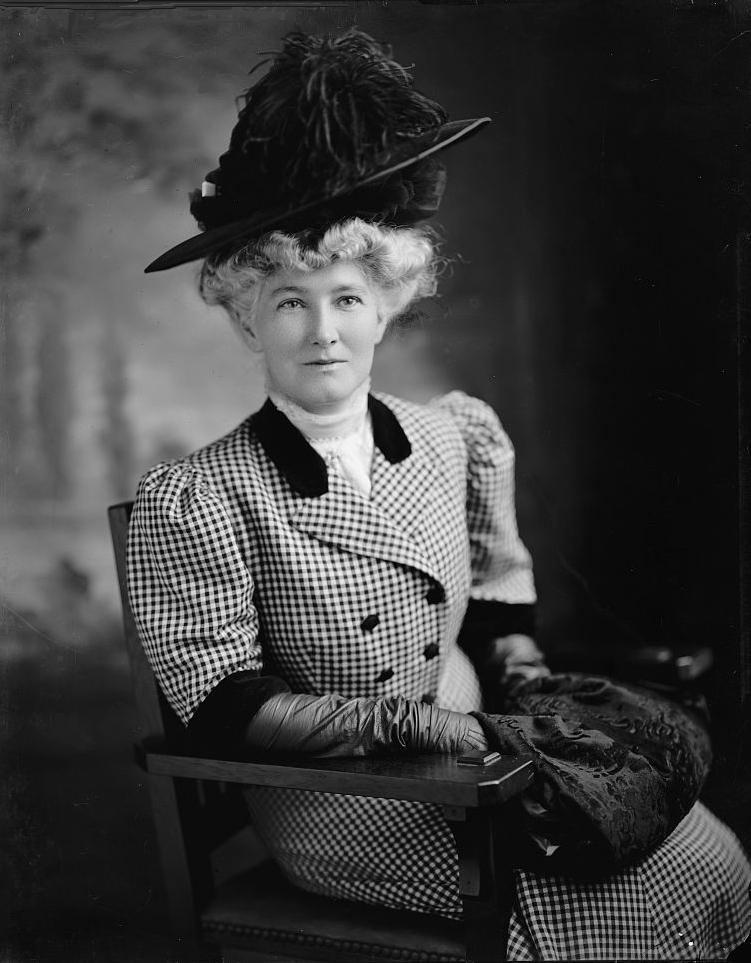 Gentlemen about town and golf course
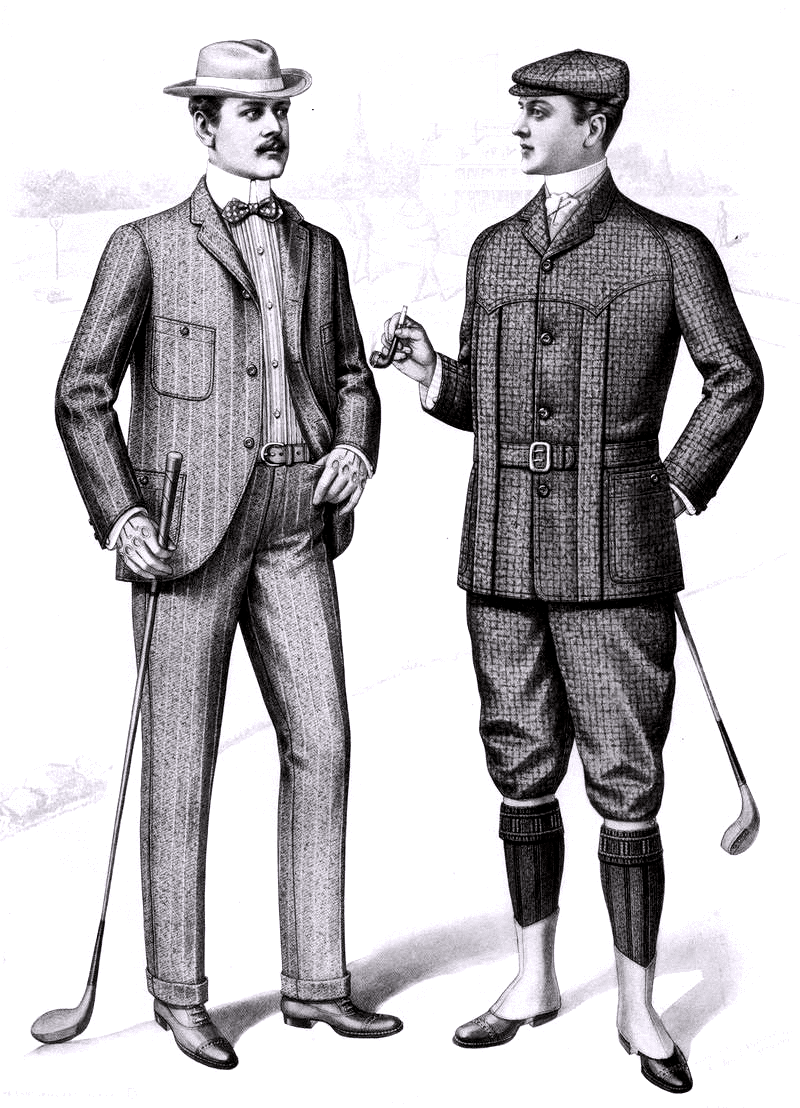 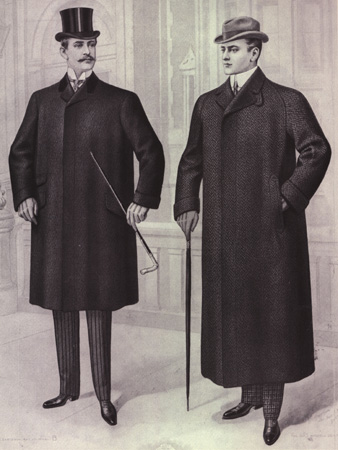 1900 Girls (1)
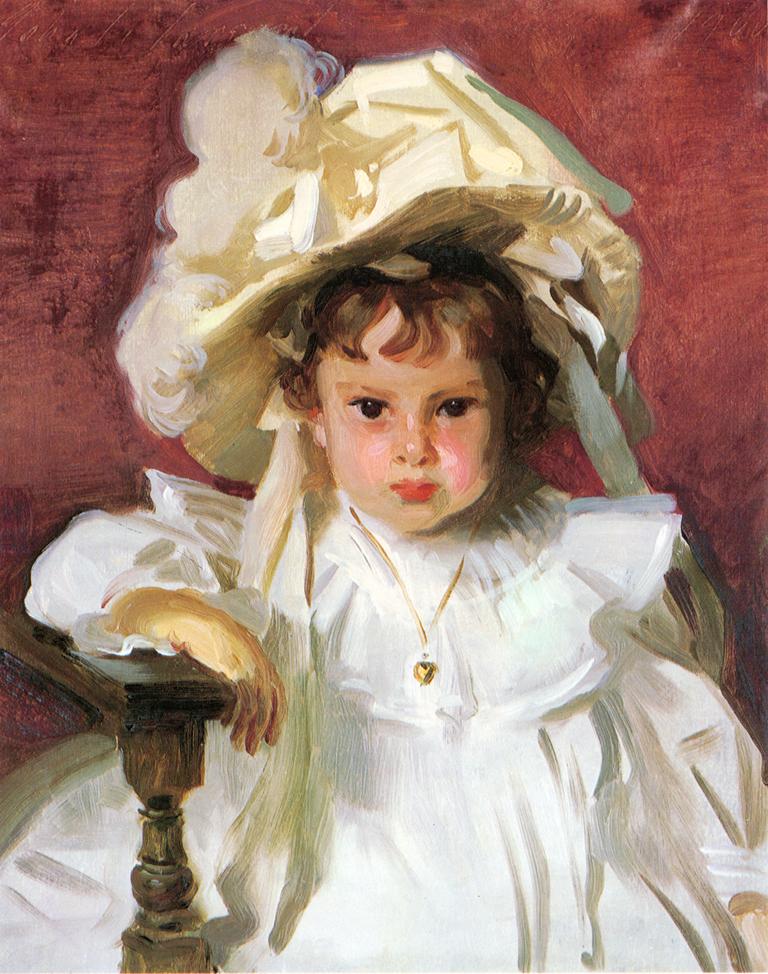 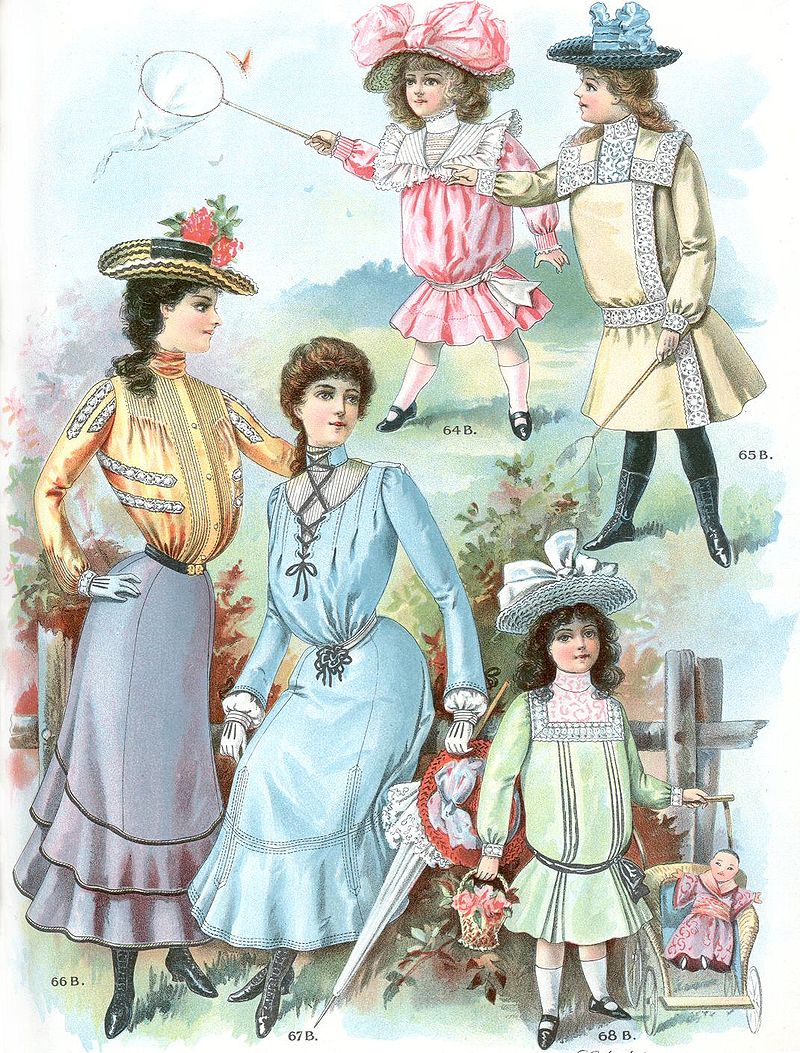 Girls 1900’s (2)
Fed up with posing
Posing as required
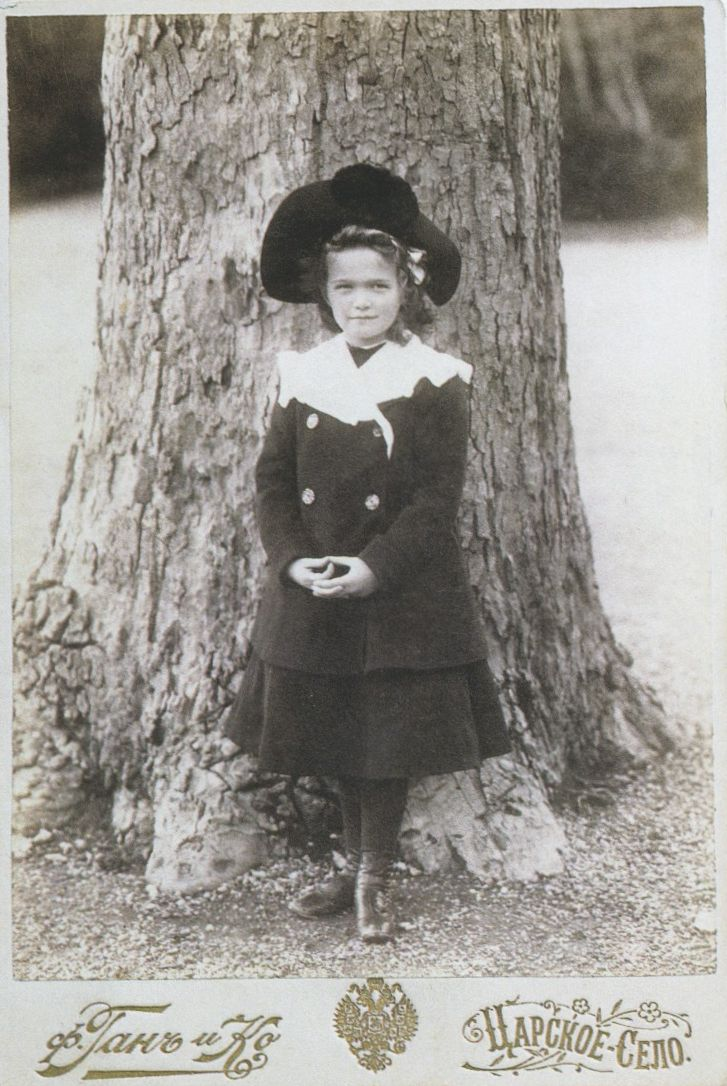 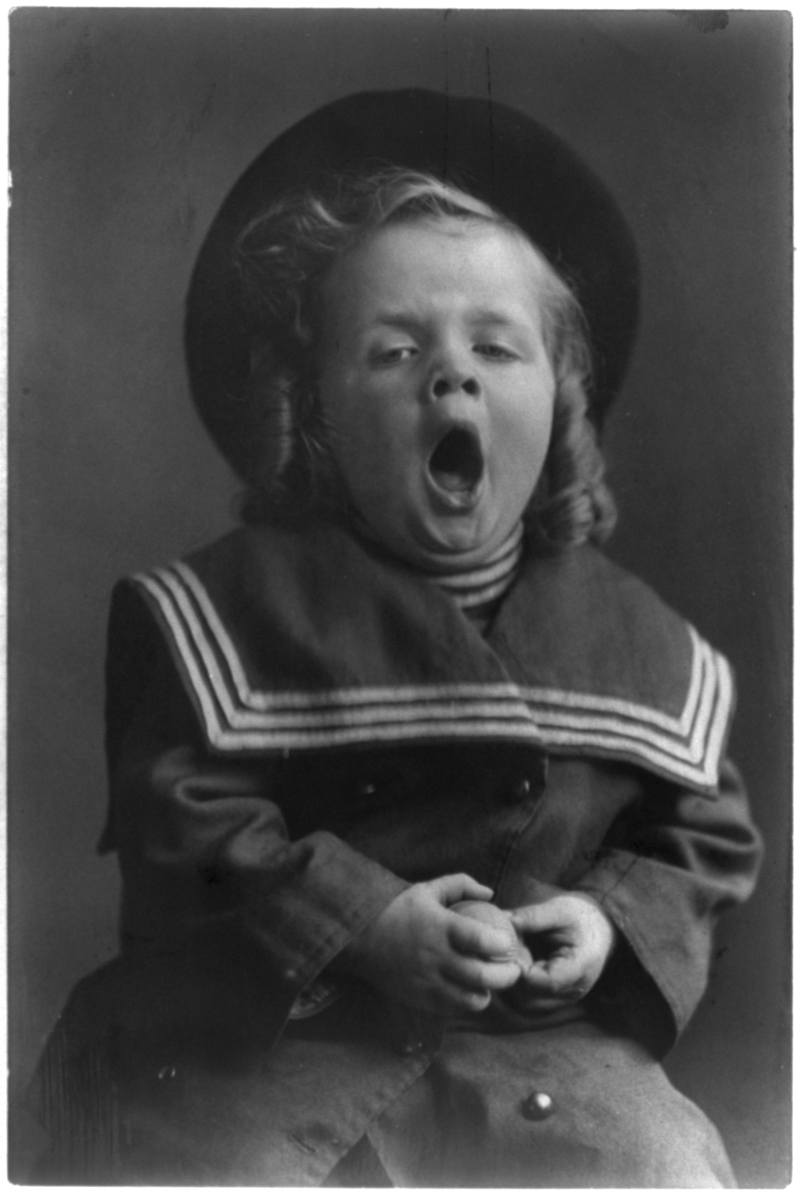 School Children small town 1904
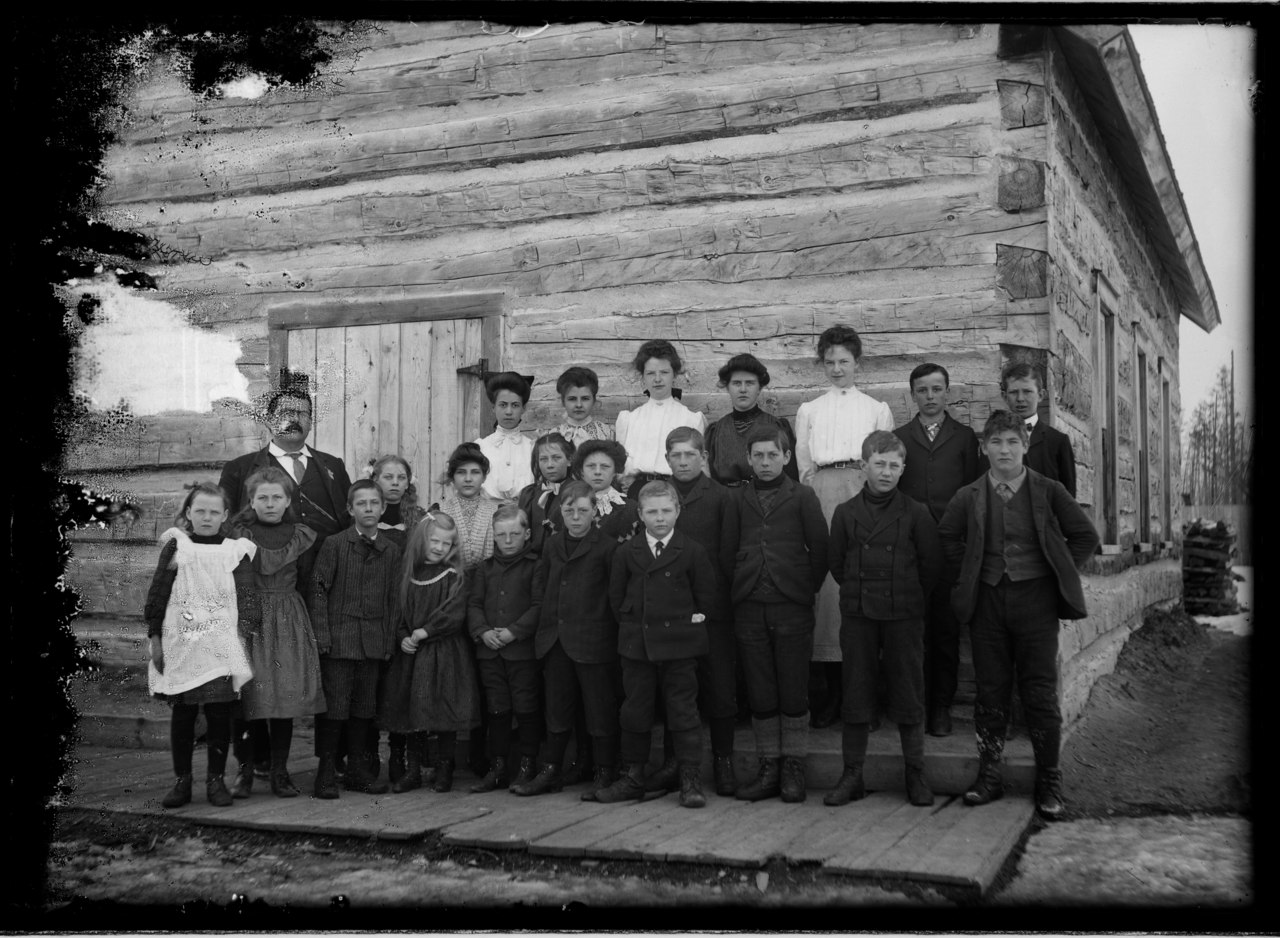 San Francisco 1905
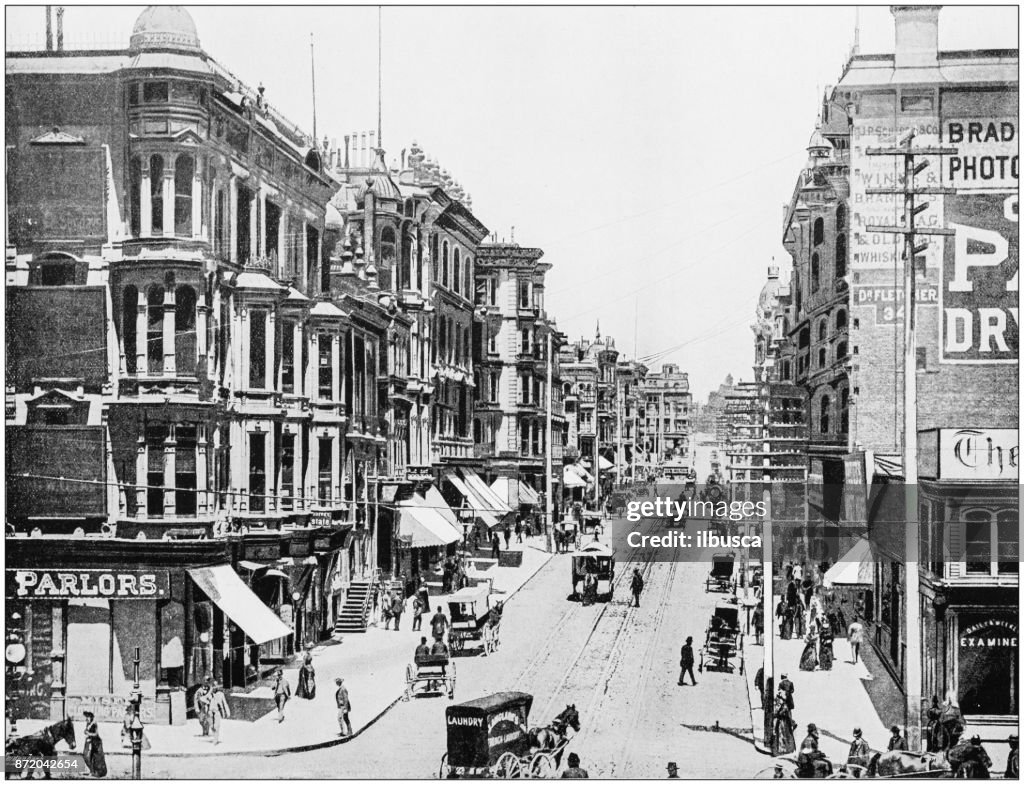 Washington DC 1905 –Pennsylvania Avenue…Capital in foreground
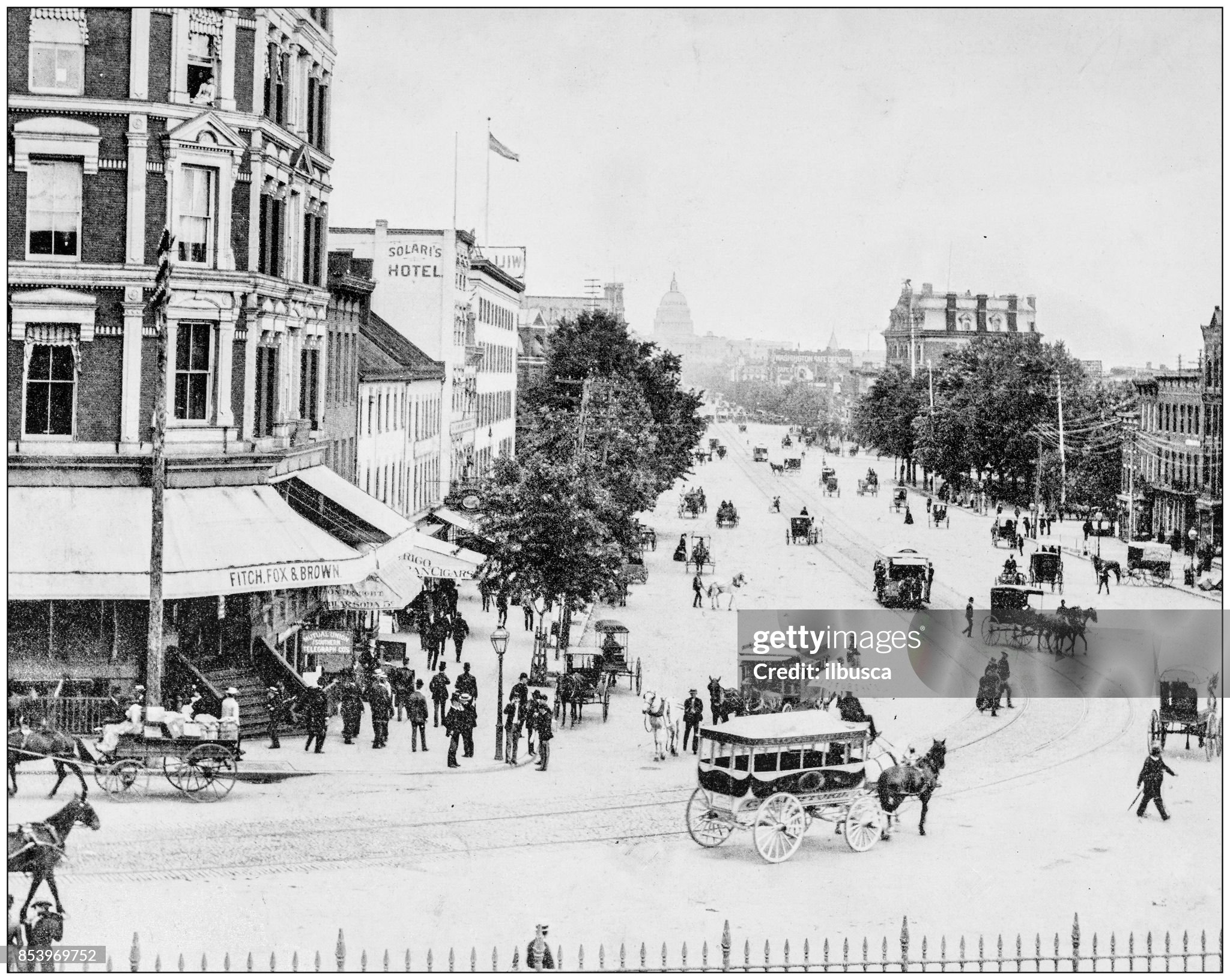 Long Beach California 1903
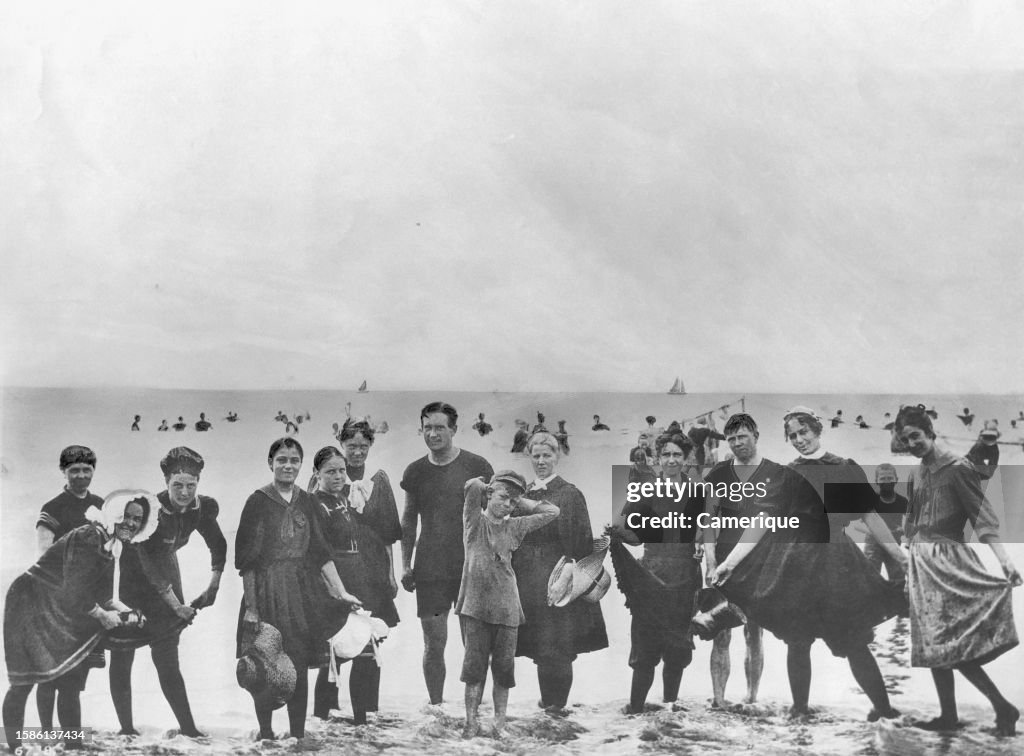 US becoming an Economic Superpower
World Economy Size $Bn (1990 …Maddison)
Grows 500%, …twice size of UK 

Germany overtakes UK ..grows 300%
GDP per capita $US  (1990 …Maddison)
Americans  20% wealthier than Britain

British 20% wealthier than Germans
Rapid population increase
Population in millions
A nation of big cities industrialising rapidly
3 largest cities
1870
New York 1,200,000
Philadelphia 600,000
St Louis 300,000
1900
New York 3,400,000
Chicago 1,700,000
Philadelphia 600,000
1920
New`York 5,600,000
Chicago 2,700,000
Philadelphia 1,800,000
7,400,000
London:     3,300,000
7,000,000
An increasingly urban and unequal society
Declining agricultural workforce: 
1870 ---  56% of total 
1900 ---38%
1920 –20%
1% of population own 45% of national wealth (vs 38% today, 20% 1960)

Highest standard of living in the world…yet much poverty
50% of population living in poverty/ subsistence
40% comfortable
10% wealthy
Rising levels of immigration
15 million immigrants 1900-1915
Foreign born % rise from 10%-15% 
……British ancestry 50% 1870, 30% 1910
……Irish 5% 1870, 10% 1910
……German 5% 1870, 1910 25%
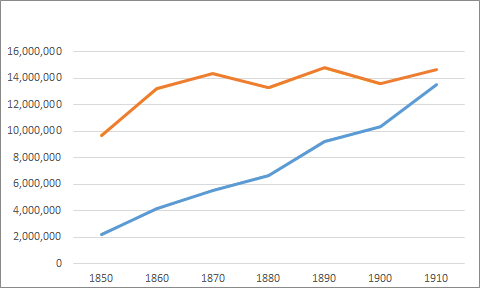 15%
Level of immigration
New Immigration/ cultures from South & East Europe
……….Italy
……….Poland
……….Russian and Polish Jews
% Population 
foreign born
Push: South/ East Europe ….pogroms
Pull:  Opportunities…higher standard of living
improved communications, safety family
10%
Ellis Island arrivals
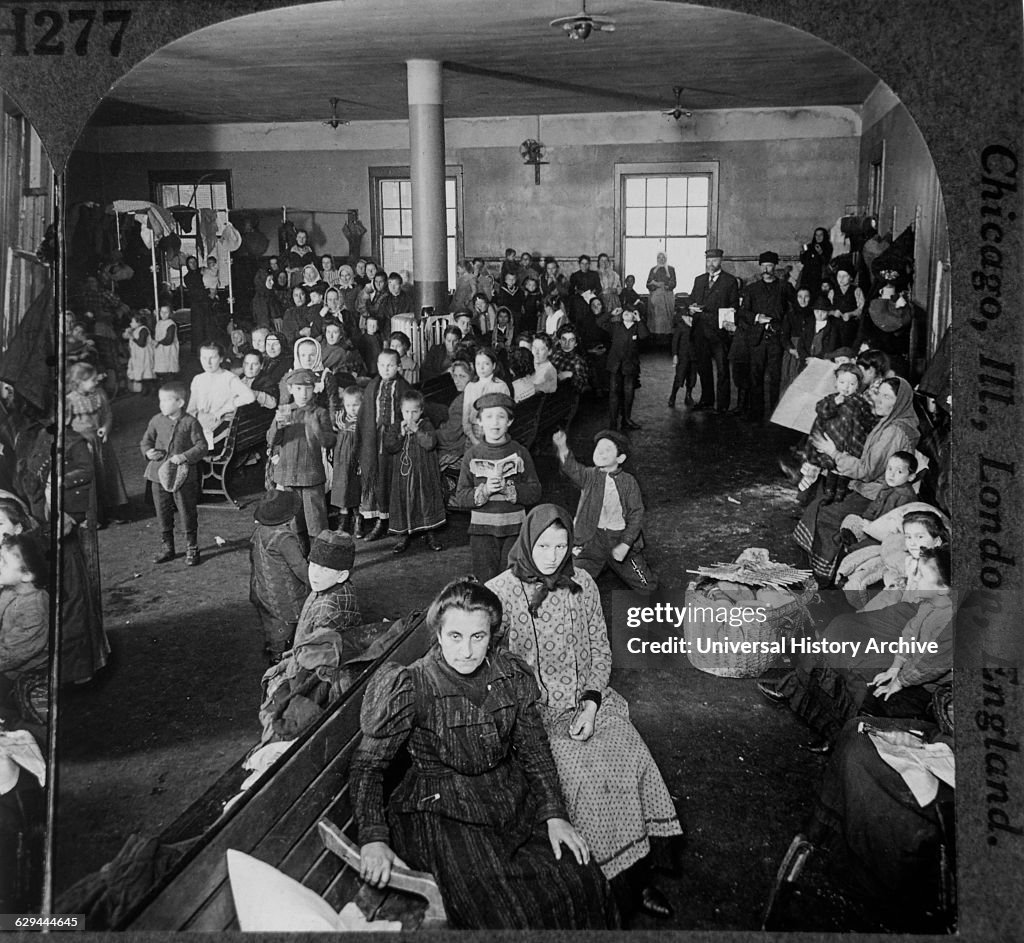 Polish immigrants 1901
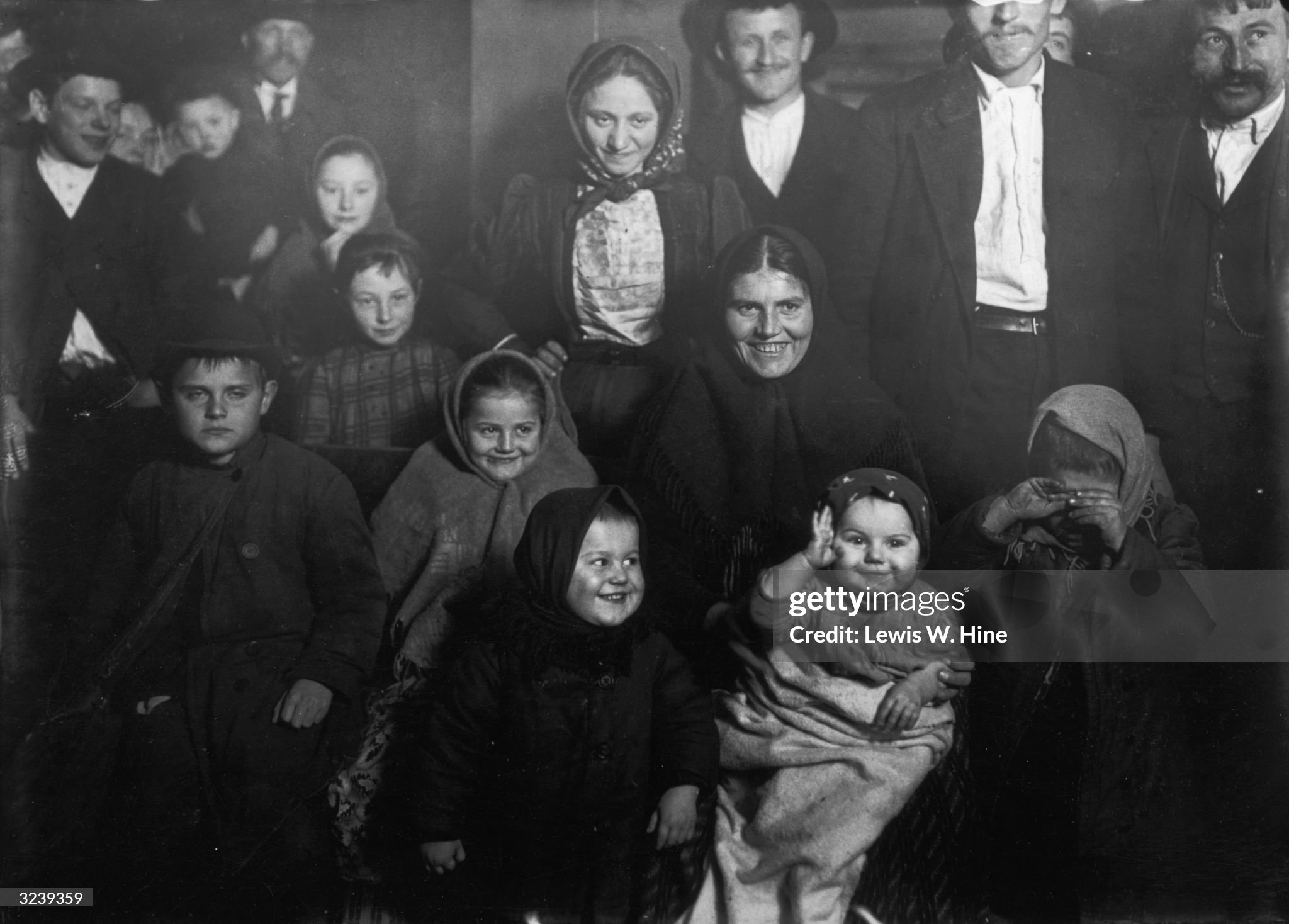 Most from south and eastern Europe
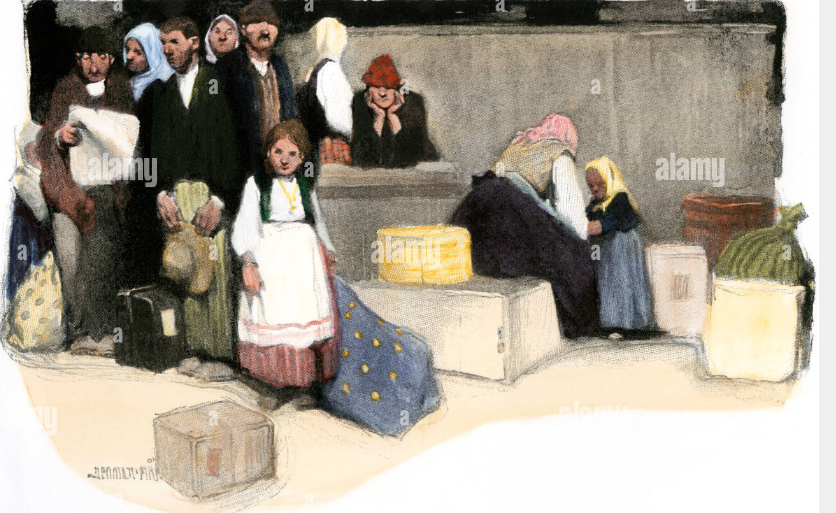 Italian arrivals
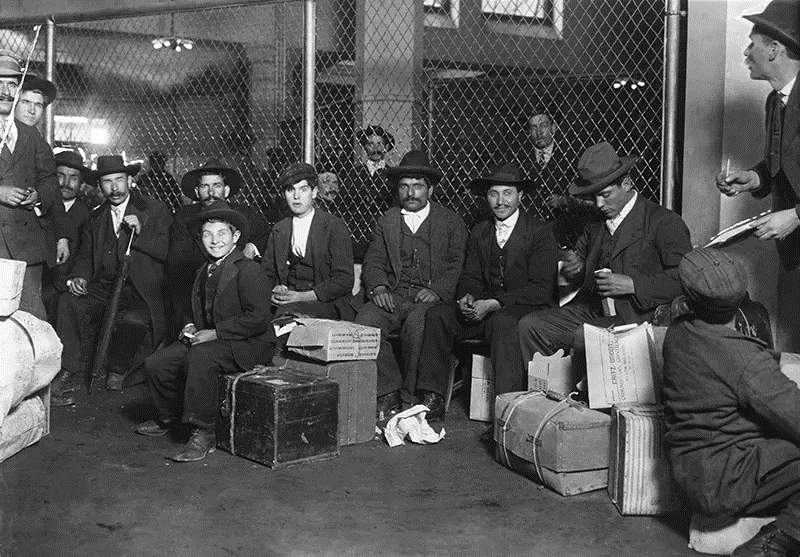 East Europeans
Roma people
Polish
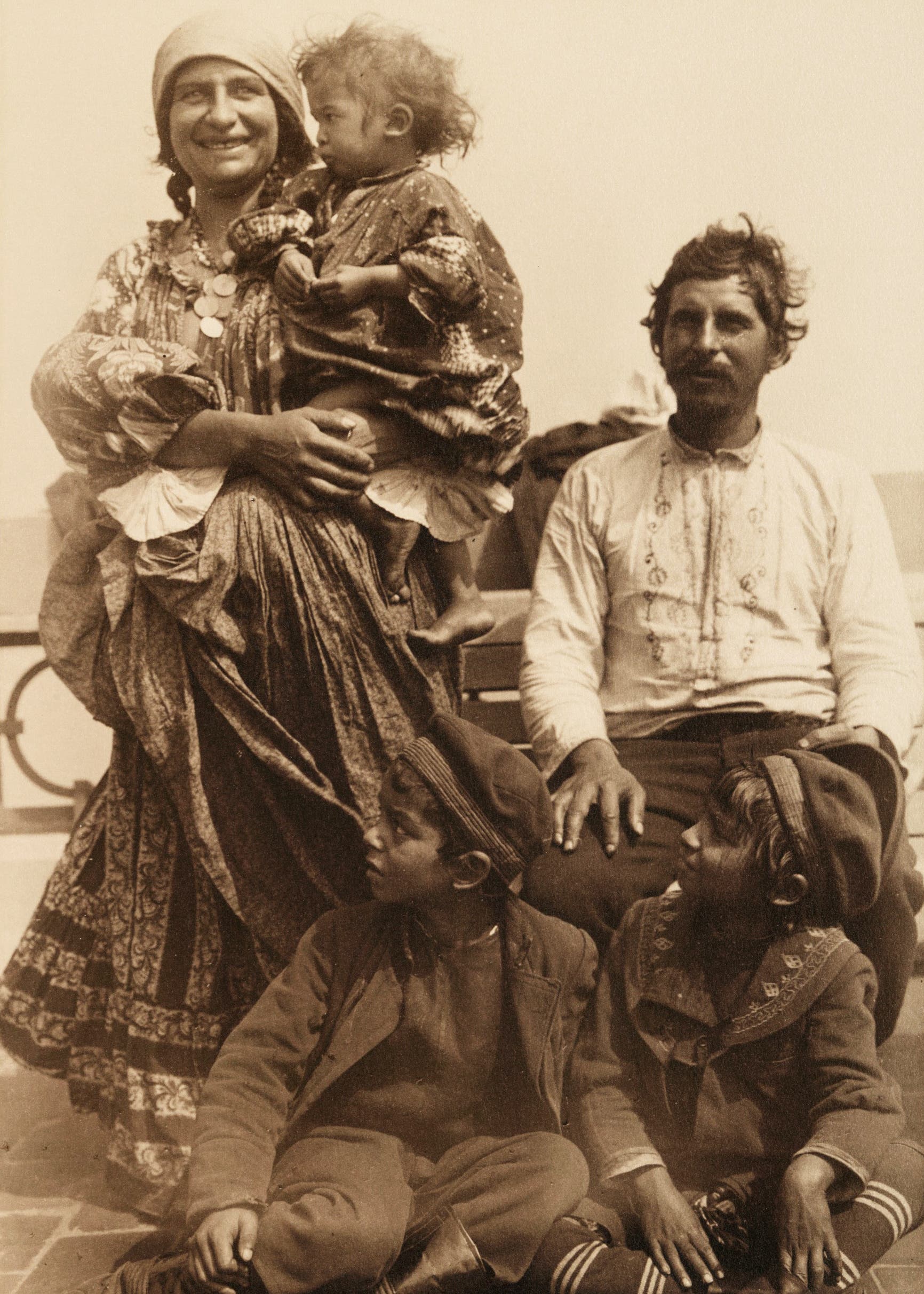 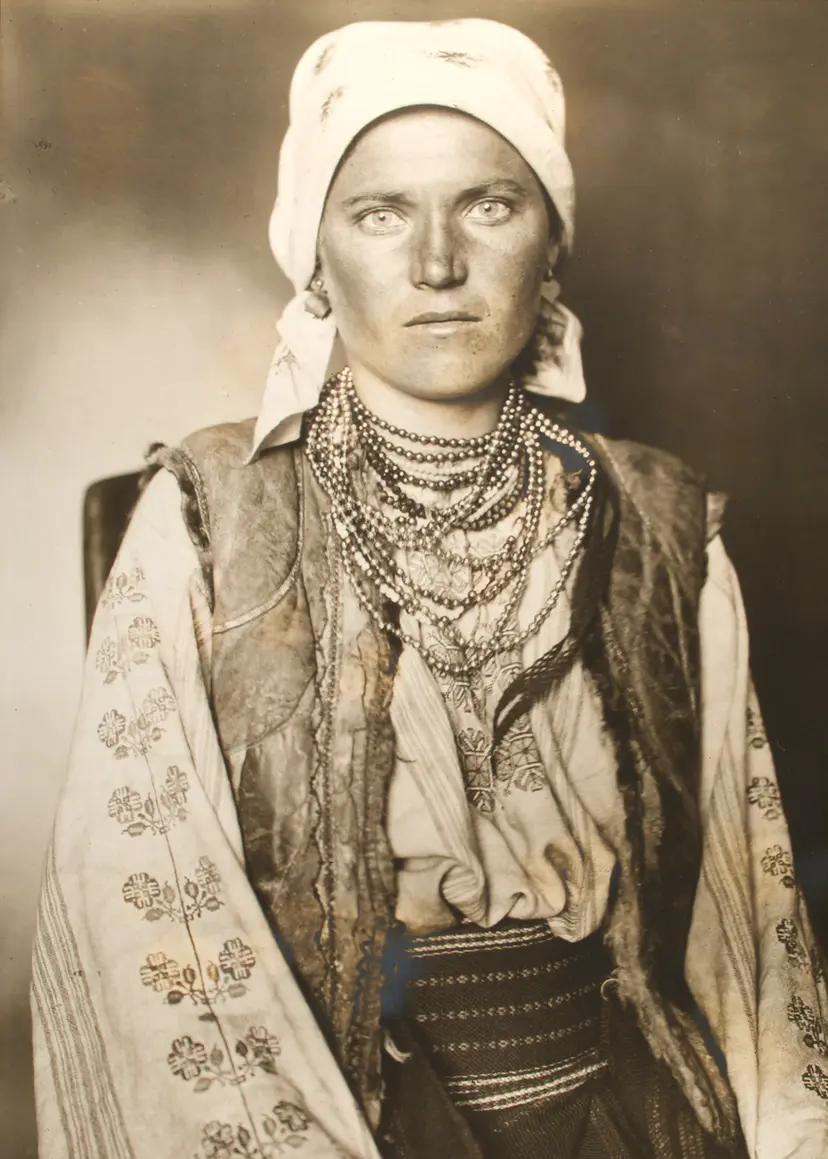 1903 Domestic reaction
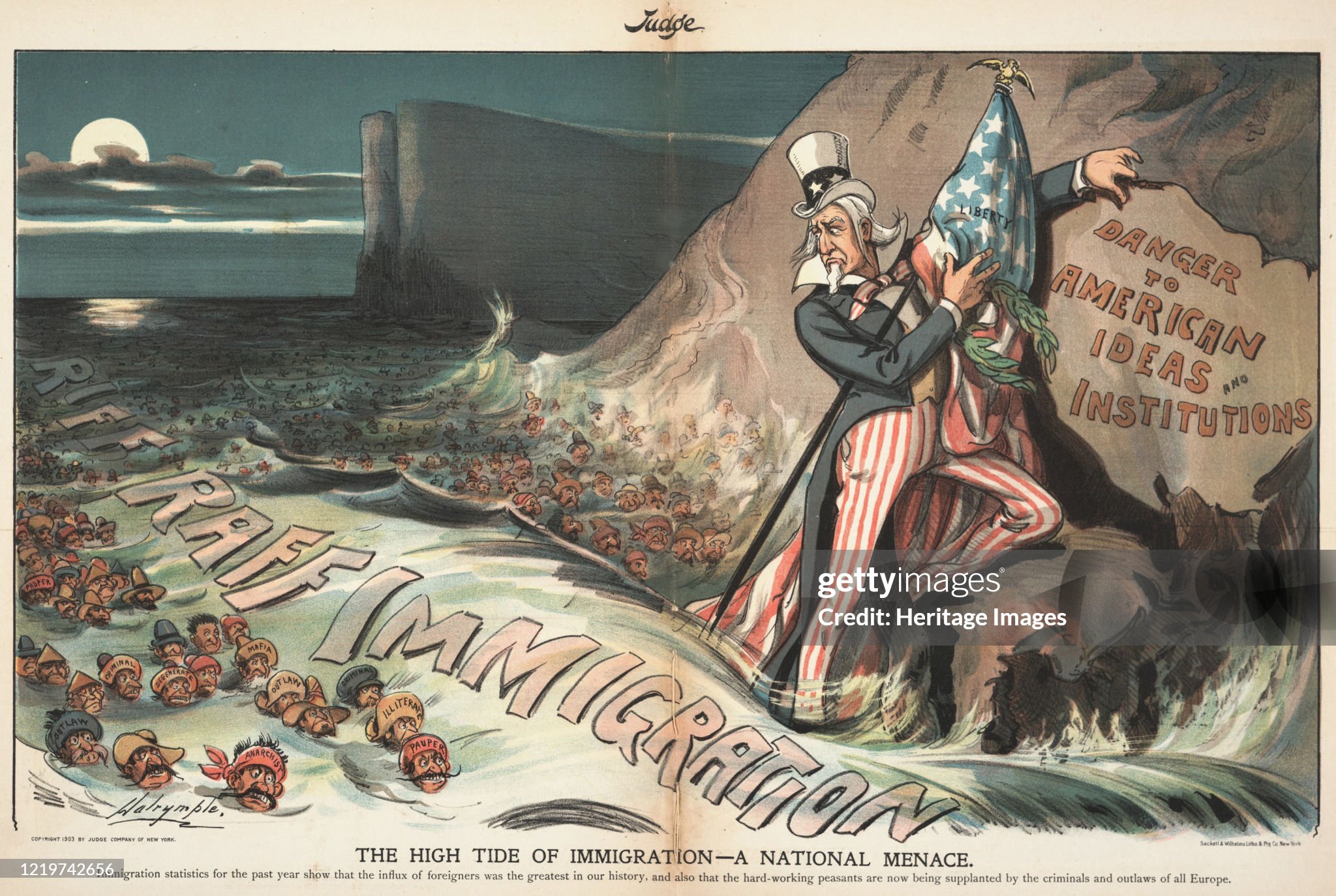 The great partnership
Susan Anthony (1820-1906)
Elizabeth Cady Stanton 1815-1902
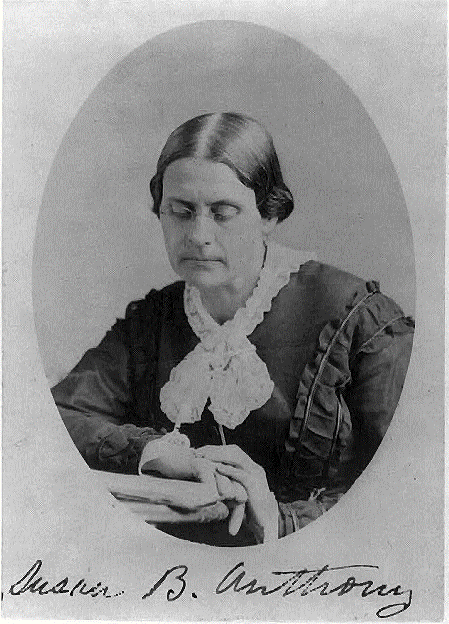 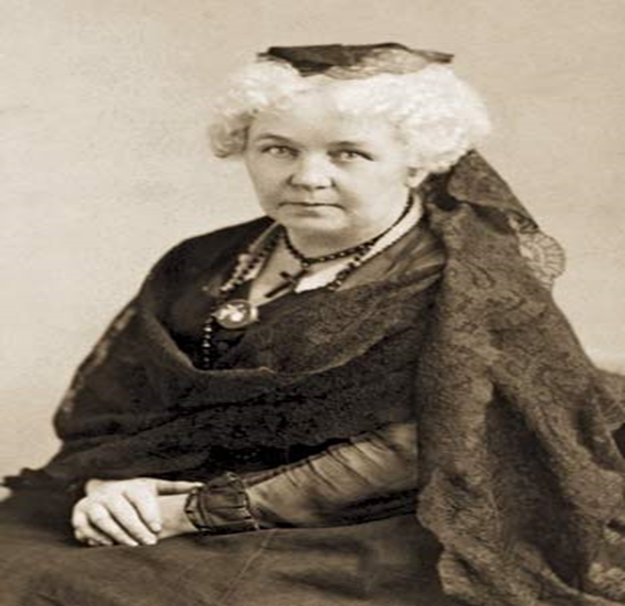